Advanced Methods and Analysis for the Learning and Social Sciences
PSY505Spring term, 2012
February 6, 2012
Today’s Class
Advanced BKT and Learning Decomposition
Learning Decomposition(Beck et al., 2006)
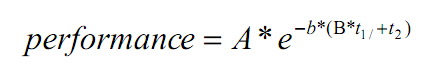 A, -b, B: Free parameters
t1, t2: Number of practice of types 1, 2
For example, with help request, without help request
Interpretation
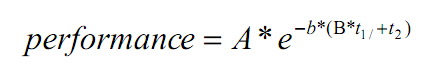 A: Performance on first trial
b: Improvement per trial
B: Practice type weight
If B>1, t1 leads to more learning than t2
If B<1, t2 leads to more learning than t1
If B=1, t1 and t2 are equal
Example
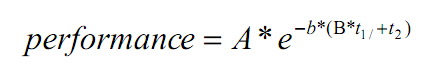 Let’s make up some data where students improve a little with t1 and a lot with t2

Then we’ll see how LD fits it
Advantages?
Advantages?
Very easy to interpret
Disadvantages?
Disadvantages?
Statistical significance testing is hard

Requires computing confidence intervals for a parameter in exponential regression, and determining if 1 is inside confidence interval
Variant
Take the log
Log Performance = -bBt1 - bt2 + c

Conduct logistic regression
Log performance = dt1 + et2 + c

Possible to compute standard error for d and e

Therefore, possible to compute a statistical test as to whether d and e are significantly different
Comments? Questions?
Advanced BKT
Classic BKT
p(T)
Not learned
Learned
p(L0)
p(G)
1-p(S)
correct
correct
Two Learning Parameters
p(L0)	Probability the skill is already known before the first opportunity to use the skill in problem solving.
p(T)	Probability the skill will be learned at each opportunity to use the skill.
Two Performance Parameters
p(G)	Probability the student will guess correctly if the skill is not known.
p(S)	Probability the student will slip (make a mistake) if the skill is known.
Extensions to BKT
Largely take the form of relaxing the assumption that parameters vary by skill, but are constant for all other factors
Beck et al.’s (2008) Help Model
p(T|H)
Not learned
Learned
p(L0|H),
p(L0|~H)
p(T|~H)
1-p(S|~H)
1-p(S|H)
p(G|~H), p(G|H)
correct
correct
Fit…
The same way as regular BKT
Beck et al.’s (2008) Help Model
Parameters per skill: 8
Effect on future prediction: slightly worse
Beck et al.’s (2008) Help Model
What do these parameters suggest?
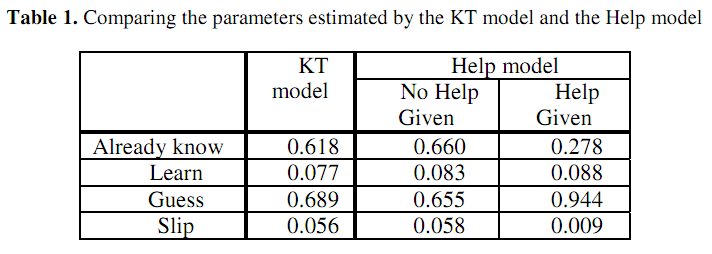 Beck et al.’s (2008) Help Model
Learning decomposition disagrees; which should we trust?
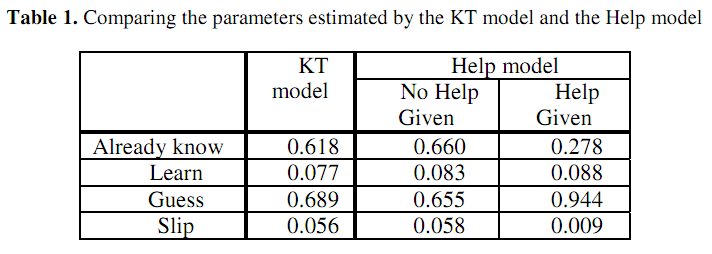 Moment-By-Moment Learning Model(Baker, Goldstein, & Heffernan, 2010)
Probability you Just Learned
p(J)
p(T)
Not learned
Learned
p(L0)
p(G)
1-p(S)
correct
correct
P(J)
P(T) = chance you will learn if you didn’t know it

P(J) = probability you JustLearned
P(J) = P(~Ln ^ T)
P(J) is distinct from P(T)
P(T) is held fixed for each skill
P(J) is contextual (calculated for each problem)

You *could* make P(T) contextual too
But a contextual P(T) would not be interpretable for high P(Ln)

For example:
P(Ln) = 0.1
P(T) = 0.6
P(J) = 0.54
P(Ln) = 0.96
P(T) = 0.6
P(J) = 0.02
Learning!
Little Learning
Labeling P(J)
Based on this concept:
“The probability a student did not know a skill but then learns it by doing the current problem, given their performance on the next two.”


P(J) = P(~Ln ^ T | A+1+2 )


*For full list of equations, see Baker, Goldstein, & Heffernan (2010)
Breaking down P(~Ln ^ T | A+1+2 )
We can calculate P(~Ln ^ T | A+1+2 ) with an application of Bayes’ theorem

P(~Ln ^ T | A+1+2 ) =



			Bayes’ Theorem:	P(A | B) =
P(A+1+2  | ~Ln ^ T) * P(~Ln ^ T)
P (A+1+2 )
P(B | A) * P(A)
P(B)
Breaking down P(A+1+2 )
P(~Ln ^ T ) is computed with BKT building blocks {P(~Ln), P(T)}
P(A+1+2 ) is a function of the only three relevant scenarios, {Ln, ~Ln ^ T, ~Ln ^ ~T}, and their contingent probabilities

P(A+1+2 ) = P(A+1+2  | Ln) P(Ln) 
		+ P(A+1+2  | ~Ln ^ T) P(~Ln ^ T)
		+ P(A+1+2  | ~Ln ^ ~T) P(~Ln ^ ~T)
Breaking down P(A+1+2  | Ln) P(Ln):One Example
P(A+1+2 = C, C | Ln ) = P(~S)P(~S)
	P(A+1+2 = C, ~C | Ln ) = P(~S)P(S)
	P(A+1+2 = ~C, C | Ln ) = P(S)P(~S)
	P(A+1+2 = ~C, ~C | Ln ) = P(S)P(S)
(Correct marked C, wrong marked ~C)
Features of P(J)
Distilled from logs of student interactions with tutor software

Broadly capture behavior indicative of learning
Selected from same initial set of features previously used in detectors of 
gaming the system (Baker, Corbett, Roll, & Koedinger, 2008)
off-task behavior (Baker, 2007)
carelessness (Baker, Corbett, & Aleven, 2008)
Features of P(J)
All features use only first response data

Later extension to include subsequent responses only increased model correlation very slightly – not significantly(Baker, Goldstein, & Heffernan, 2011)
Features of P(J)
Argument could be made that using BKT probabilities (Ln) in the prediction of the label (~Ln ^ T) is wrong
We consider this to be valid – theoretically important part of model is the T, not the Ln

The model maintains a 0.301 correlation coefficient even without Ln or Ln-1
The final model
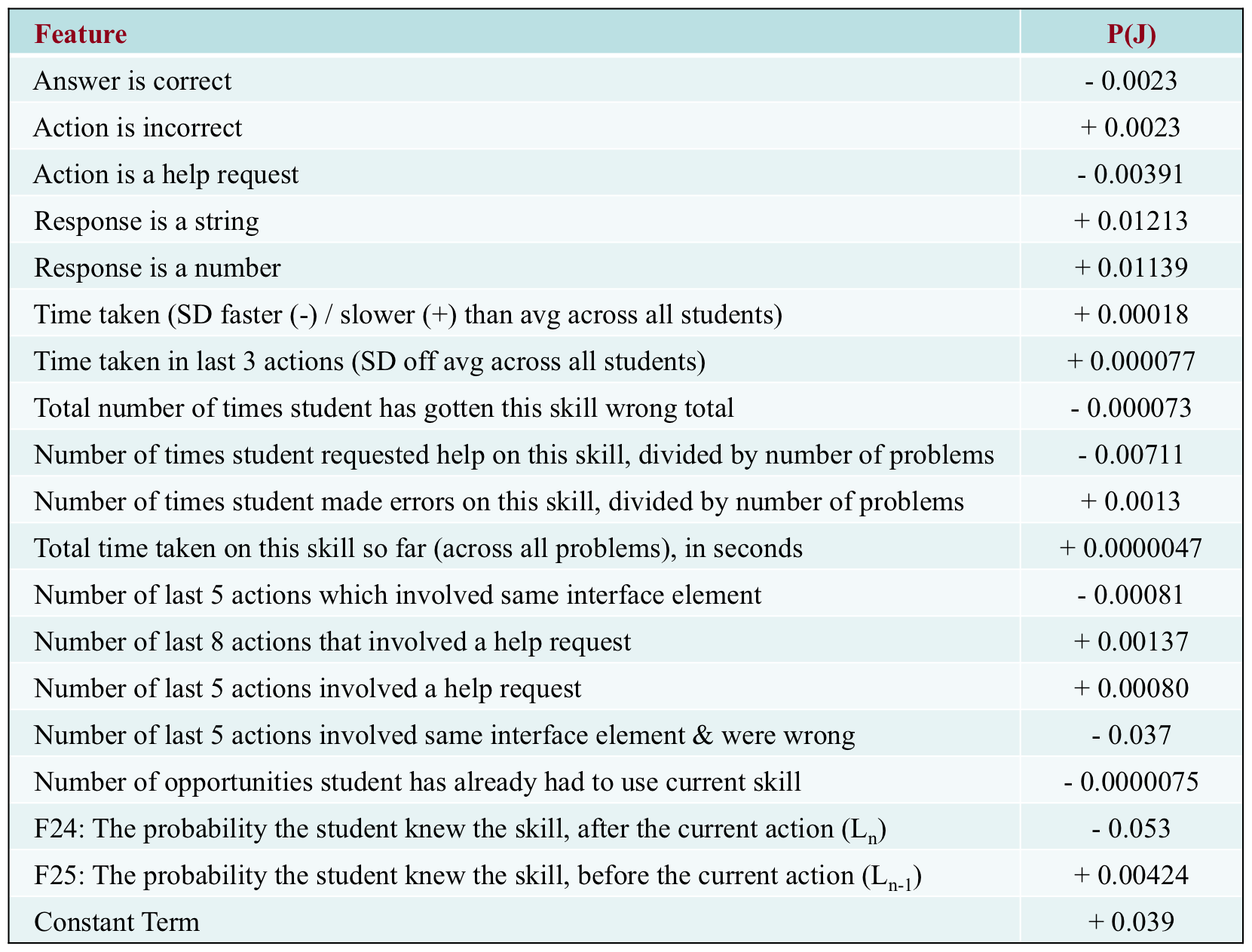 Interpretation
P(J) is higher following incorrect responses
People learn from their mistakes

However, P(J) decreases as the total number of times student got this skill wrong increases
Might need intervention not available in the tutor
Interpretation
P(J) is lower following help requests

P(J) is higher when help has been used recently, i.e. in the last 5 and/or 8 steps
Replication
We replicated this result in another intelligent tutor, ASSISTments (Razzaq et al., 2007)

Correlation between models and labels: 0.397
33
Model use
Does learning in intelligent tutors have more of a character of 
gradual learning (such as strengthening of a memory association – cf. Newell & Rosenbloom, 1981; Heathcote, Brown, & Mewhort, 2000) 
or learning given to “eureka”/insight moments, where a skill is understood suddenly?  (Lindstrom & Gulz, 2008)

Does this vary by skill?
Model use
Both types of learning known to occur but the conditions leading to each are still incompletely known (Bowden et al., 2005)

Opportunity to study these issues in real learning, which is still uncommon – most research in insight takes place for toy problems in lab settings (as pointed out by Bowden et al., 2005; Kounios et al., 2008)
To investigate this
We can plot P(J) over time, and see how “spiky” the graph is

Spikes indicating moments of higher learning
Real Data for A Student “Entering a common multiple”
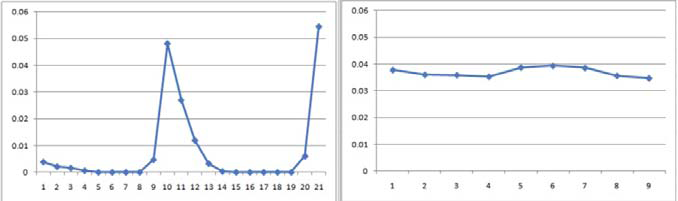 P(J)
OPTOPRAC
Real Data for Same Student “Identifying the converted value in the problem statement of a scaling problem”
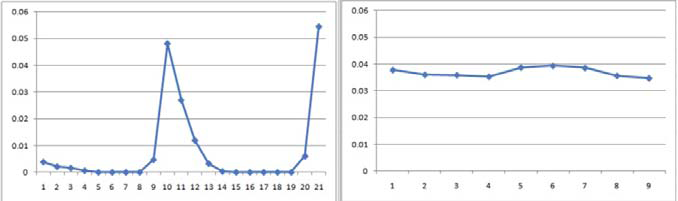 P(J)
OPTOPRAC
As you can see…
One skill was learned gradually, the other skill was learned suddenly

Note that the first graph had *two* spikes
This was actually very common in the data, even more common than single spikes
We are still investigating why this happens
We can quantify the difference between these graphs
We can quantify the degree to which a learning sequence involves a “eureka” moment, through a metric we call “spikiness”

For a given student/skill pair, spikiness =

Max P(J)/Avg P(J)
Scaled from 1 to infinity
Looking at spikiness
We only consider action sequences at least 6 problem steps long
(Shorter sequences tend to more often look spiky, which is a mathematical feature of using a within-sequence average)
We only consider the first 20 problem steps
After that, the student is probably floundering
Spikiness by skill
Min: 1.12
Max: 113.52
Avg: 8.55
SD: 14.62

Future work: What characterizes spiky skills versus gradually-learned skills?
Spikiness by student
Min: 2.22
Max: 21.81
Avg: 6.81
SD: 3.09

Students are less spiky than skills
Interestingly
The correlation between a student’s spikiness, and their final average P(Ln) across skills is a high 0.71, statistically significantly different than chance

Suggests that learning spikes may be an early predictor of whether a student is going to achieve good learning of specific material
May someday be the basis of better knowledge tracing
Also…
The cross-validated correlation between a student’s average P(J)
And their performance on a test of preparation for future learning (cf. Bransford & Schwartz, 1999) where the student needs to read a text to learn a related skill
Is 0.35 
statistically significantly different than chance
higher than the predictive power of Bayesian Knowledge-Tracing for this same test(Baker, Gowda, & Corbett, 2011)

Suggests that this model is capturing deep aspects of learning not captured in existing knowledge assessments
Worth Noting
Generally, across all actions on a skill, the P(J) model doesn’t quite add up to a total of 1

In general, our model is representative of P(J) at lower levels but tends to underestimate the height of spikes
May be a result of using a linear modeling approach for a fundamentally non-linear phenomenon
May also be that P(J) is actually too high in the training labels (where it often sums up to significantly more than 1)
Could be normalized -- for the purposes of spikiness analyses, we believe the model biases towards seeing less total spikiness
Baker, Corbett, & Aleven’s (2008)Contextual Guess and Slip model
p(T)
Not learned
Learned
p(L0)
p(G)
1-p(S)
correct
correct
Contextual Slip: The Big Idea
Why one parameter for slip
For all situations
For each skill

When we can have a different prediction for slip
For each situation
Across all skills
In other words
P(S) varies according to context 

For example
Perhaps very quick actions are more likely to be slips
Perhaps errors on actions which you’ve gotten right several times in a row are more likely to be slips
Baker, Corbett, & Aleven’s (2008)Contextual Guess and Slip model
Guess and slip fit using contextual models across all skills

Parameters per skill: 2 + (P (S) model size)/skills + (P (G) model size)/skills

2.11 parameters per skill
How are these models developed?
Very similar to P(J)
How are these models developed?
Take an existing skill model (developed using Dirichlet Priors)
Label a set of actions with the probability that each action is a guess or slip, using data about the future
Use these labels to machine-learn models that can predict the probability that an action is a guess or slip, without using data about the future
Use these machine-learned models to compute the probability that an action is a guess or slip, in knowledge tracing
2. Label a set of actions with the probability that each action is a guess or slip, using data about the future
Predict whether action at time N is guess/slip

Using data about actions at time N+1, N+2

This is only for labeling data!
Not for use in the guess/slip models
2. Label a set of actions with the probability that each action is a guess or slip, using data about the future
The intuition:

If action N is right
And actions N+1, N+2 are also right
It’s unlikely that action N was a guess
If actions N+1, N+2 were wrong
It becomes more likely that action N was a guess
The Math
Similar to P(J)
3. Use these labels to machine-learn models that can predict the probability that an action is a guess or slip
Same features as P(J)

Linear regression, in Weka
Did better on cross-validation than fancier algorithms

One guess model
One slip model
4. Use these machine-learned models to compute the probability that an action is a guess or slip, in knowledge tracing
Within Bayesian Knowledge Tracing
Exact same formulas
Just substitute a contextual prediction about guessing and slipping for the prediction-for-each-skill
Interpretation of Models?
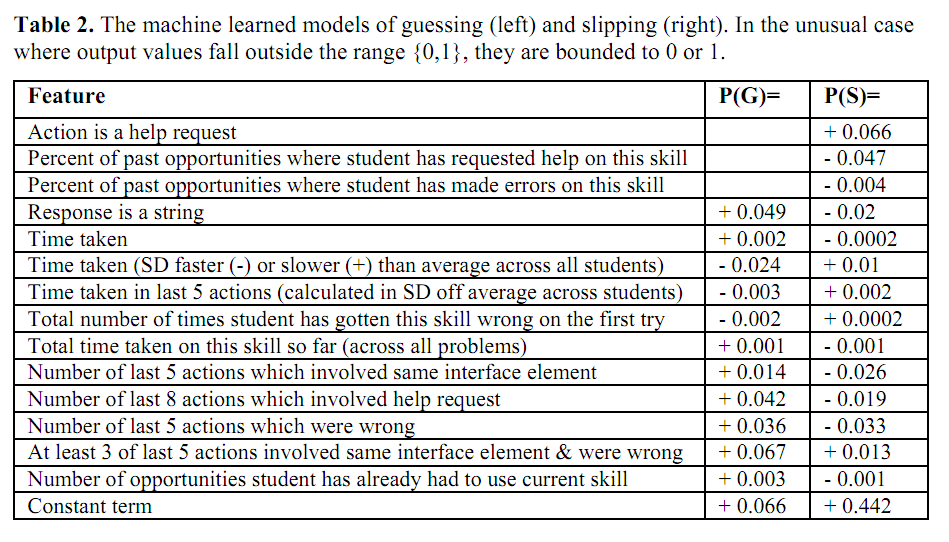 Baker, Corbett, & Aleven’s (2008)Contextual Guess and Slip model
Effect on future prediction: very inconsistent

Much better on Cognitive Tutors for middle school, algebra, geometry (Baker, Corbett, & Aleven, 2008a, 2008b)
Much worse on Cognitive Tutor for genetics (Baker et al., 2010, 2011) and ASSISTments (Gowda et al., 2011)

Any hypotheses for why?
That said
P(S) models transfer between data sets from USA and Philippines (Sao Pedro et al., 2011), and between different versions of same tutor (Sao Pedro et al., 2011)

Average P(S) predicts post-test (Baker et al., 2010)
Average P(S) predicts shallow learners (Baker, Gowda, & Corbett, under review)
That said
P(S) negatively associated with boredom, confusion (San Pedro et al., 2011)
P(S) positively associated with engaged concentration (San Pedro et al., 2011)
P(S) associated with having neither performance goals or learning goals (Hershkovitz et al., 2011)
What does P(S) mean?
What does P(S) mean?
Carelessness? (San Pedro et al., 2011)
Maps very cleanly to theory of carelessness in Clements (1982)

Shallow learning? (Baker, Gowda, & Corbett, under review)
Student’s knowledge is imperfect and works on some problems and not others, so it appears that the student is slipping

How could we tell these apart?
BKT-Prior Per Student(Pardos et al., 2010)
p(L0) = Student’s average correctness on all prior problem sets
p(T)
Not learned
Learned
p(G)
1-p(S)
correct
correct
Pardos et al.’s (2010)Prior Per Student model
Much better on ASSISTments and Cognitive Tutor for genetics (Pardos et al., 2010; Baker et al., 2011)

Much worse on ASSISTments (Gowda et al., 2011)
Key point
Contextualization approaches do not appear to lead to overall improvement on predicting within-tutor performance

But they are useful for other purposes
Predicting robust learning
Understanding learning constructs
Other Contextualization Ideas?
All 4 parameters have been contextualized…

But how could they be contextualized differently?
BKT with Multiple Skills
Conjunctive Model(Pardos et al., 2008)
The probability a student can answer an item with skills A and B is

P(CORR|A^B) = P(CORR|A) * P(CORR|B)

But how should credit or blame be assigned to the various skills?
Koedinger et al.’s (2011)Conjunctive Model
Equations for 2 skills
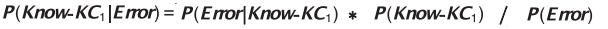 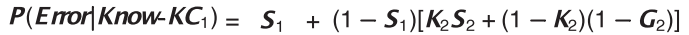 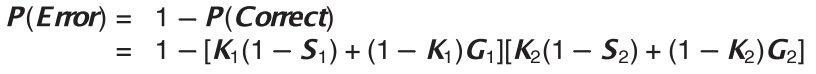 Koedinger et al.’s (2011)Conjunctive Model
Generalized equations
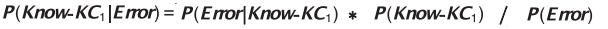 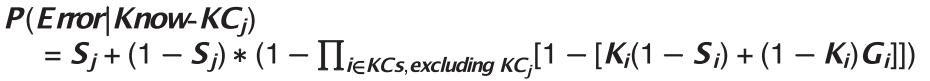 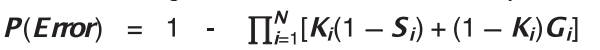 Koedinger et al.’s (2011)Conjunctive Model
Handles case where multiple skills apply to an item better than classical BKT
Other BKT Extensions?
Additional parameters?

Additional states?
Many others
Compensatory Multiple Skills (Pardos et al., 2008)
Clustered Skills (Ritter et al., 2009)
Other Comments and Questions?
Next Class
Monday, February 13
3pm-5pm
AK232

Classification and Behavior Detection

Sao Pedro, M.A., Baker, R.S.J.d., Gobert, J., Montalvo, O. Nakama, A. (in press) Leveraging Machine-Learned Detectors of Systematic Inquiry Behavior to Estimate and Predict Transfer of Inquiry Skill. To appear in User Modeling and User-Adapted Interaction. 
Baker, R.S.J.d., Corbett, A.T., Roll, I., Koedinger, K.R. (2008) Developing a Generalizable Detector of When Students Game the System. User Modeling and User-Adapted Interaction, 18, 3, 287-314.

Assignments Due: None
The End